Anglian Water and the Role of the Alliances 09th November 2017David Ward, Director of the Integrated Maintenance and Repair Alliance
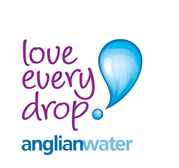 Today – Anglian Water’s approach to alliancing
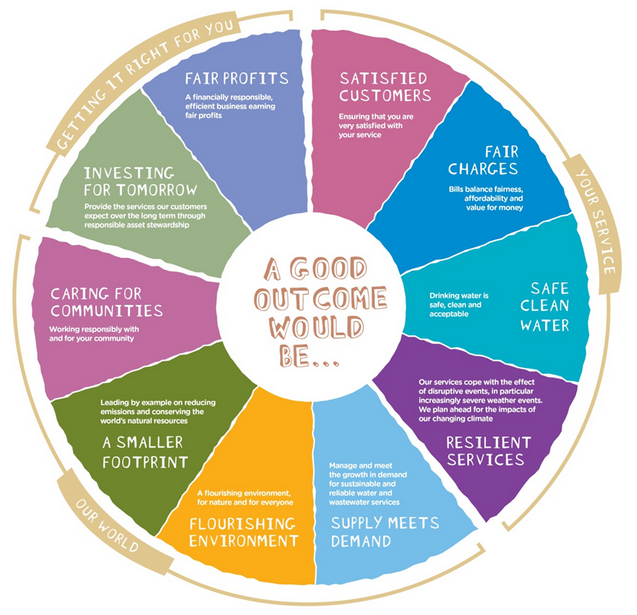 AWS Context - why consider alliancing?

What is Alliancing and their characteristics?

How are AWS Alliances Structured?

Behaviours and expectations 

Benefits of Alliancing

Collaborating for a better outcome
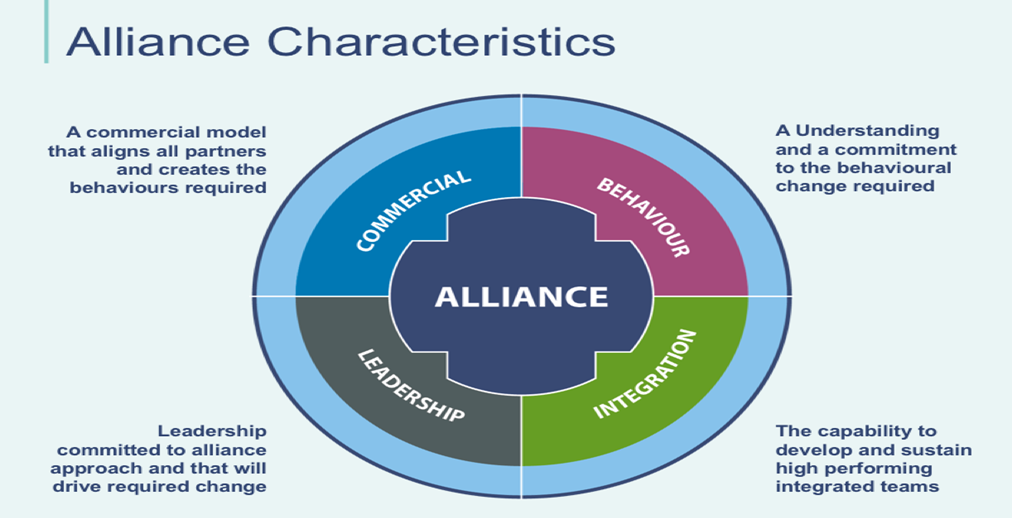 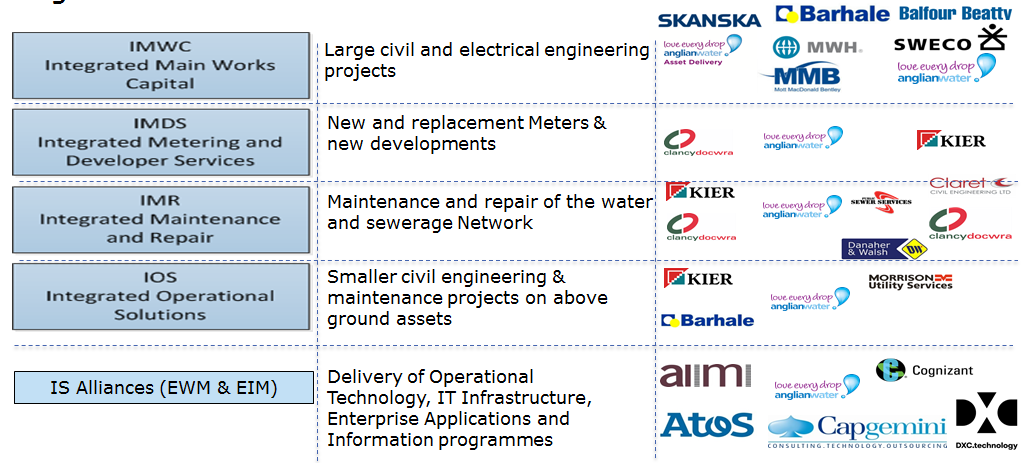 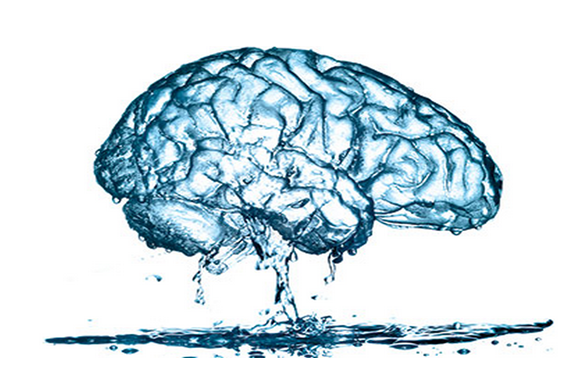 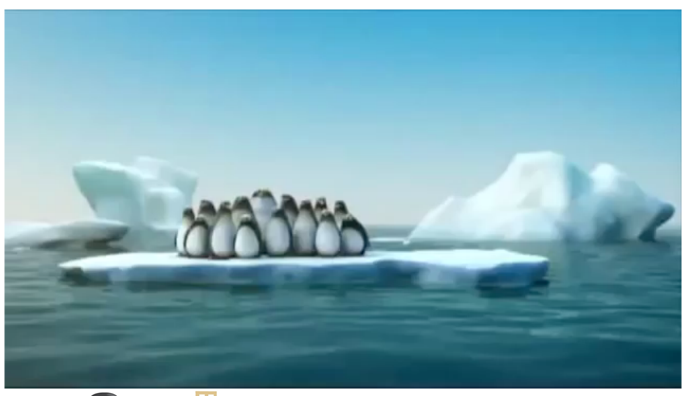 AWS Context
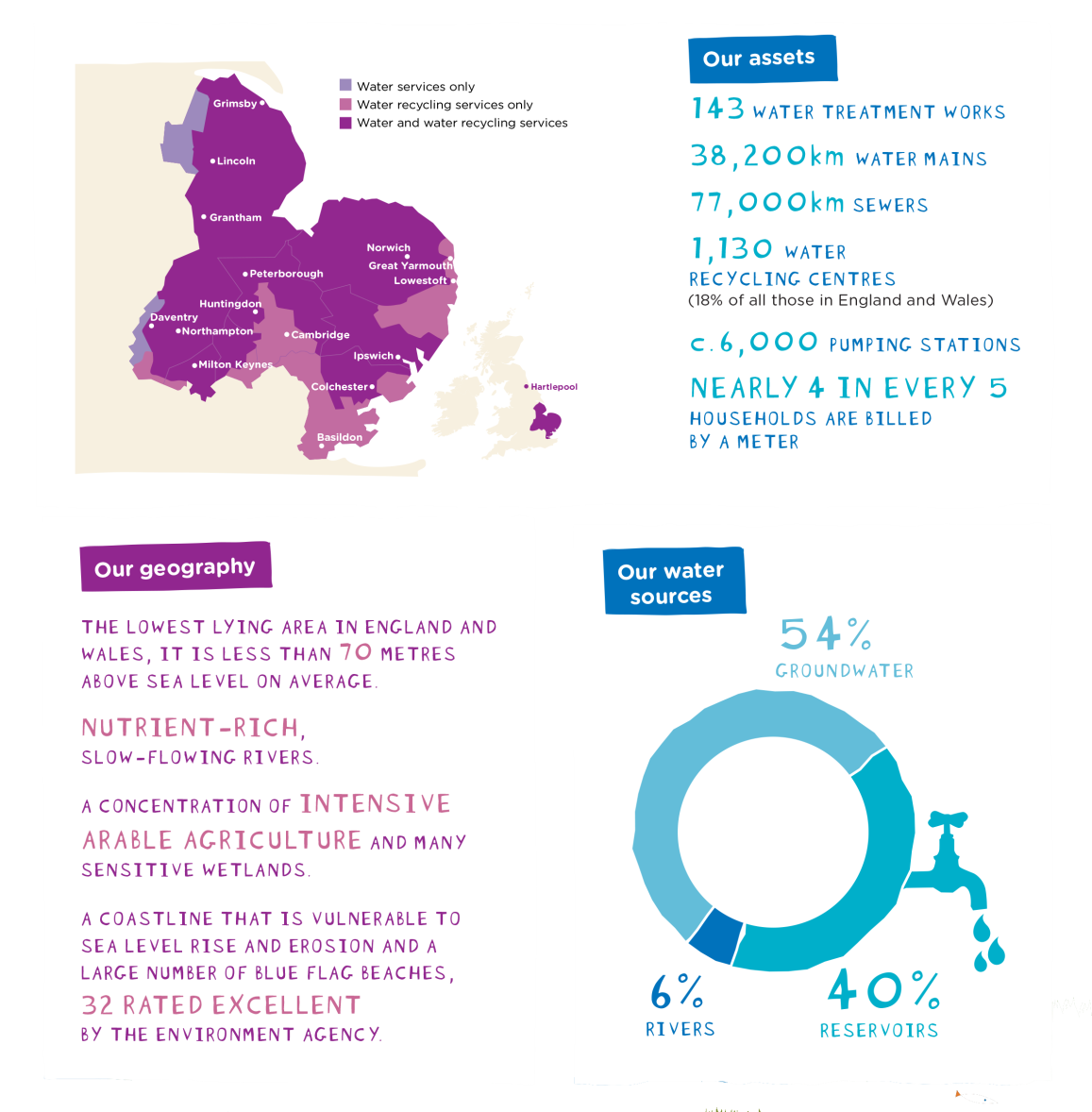 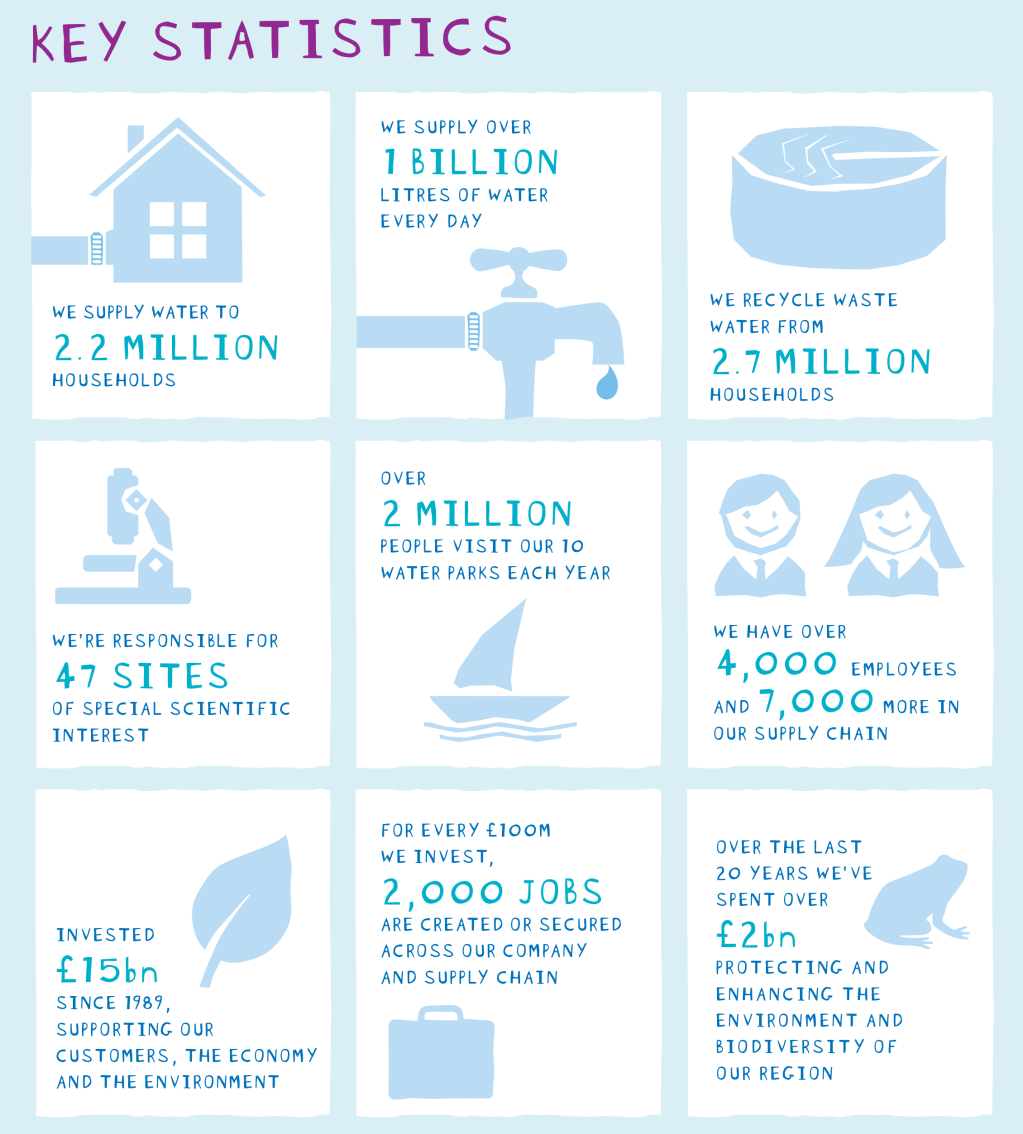 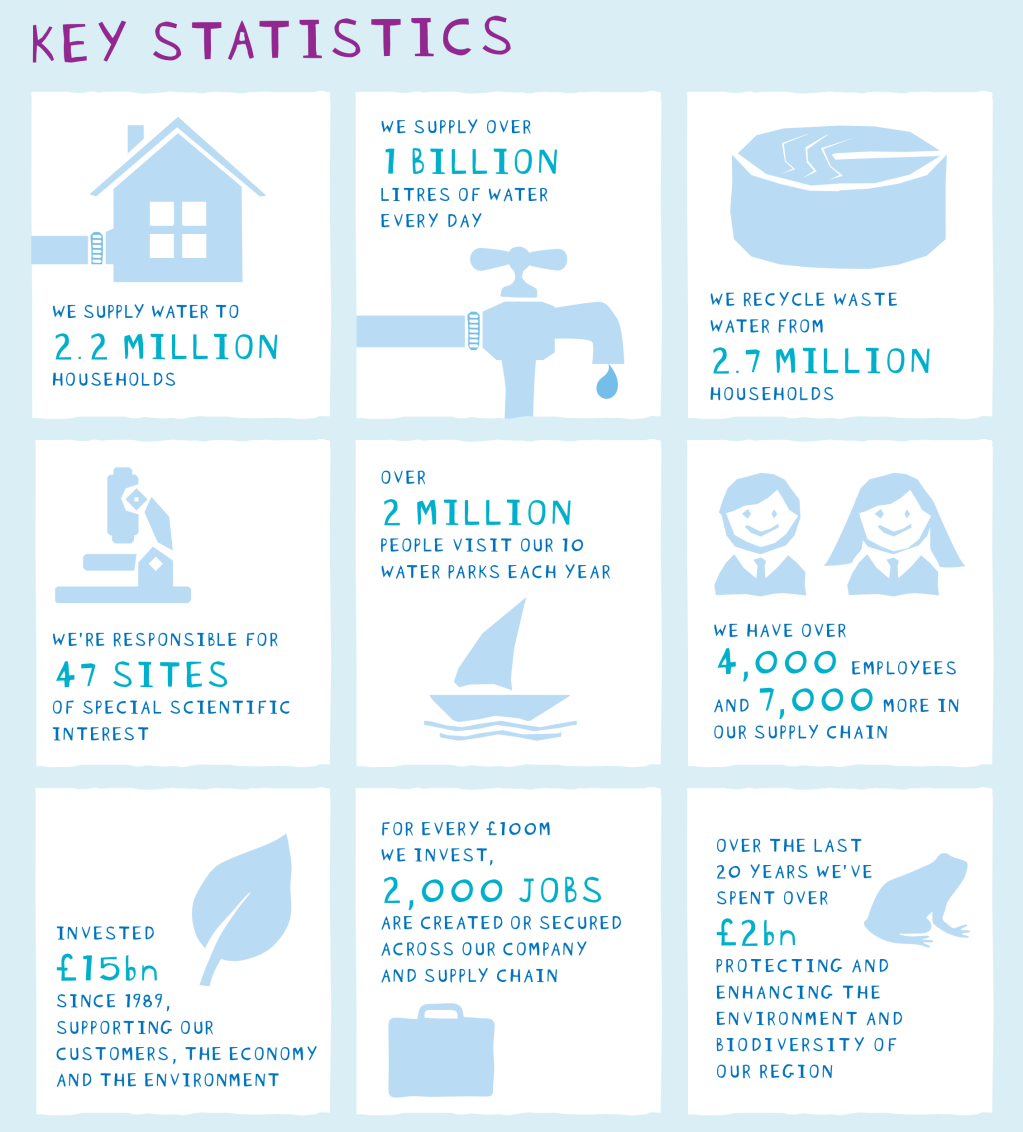 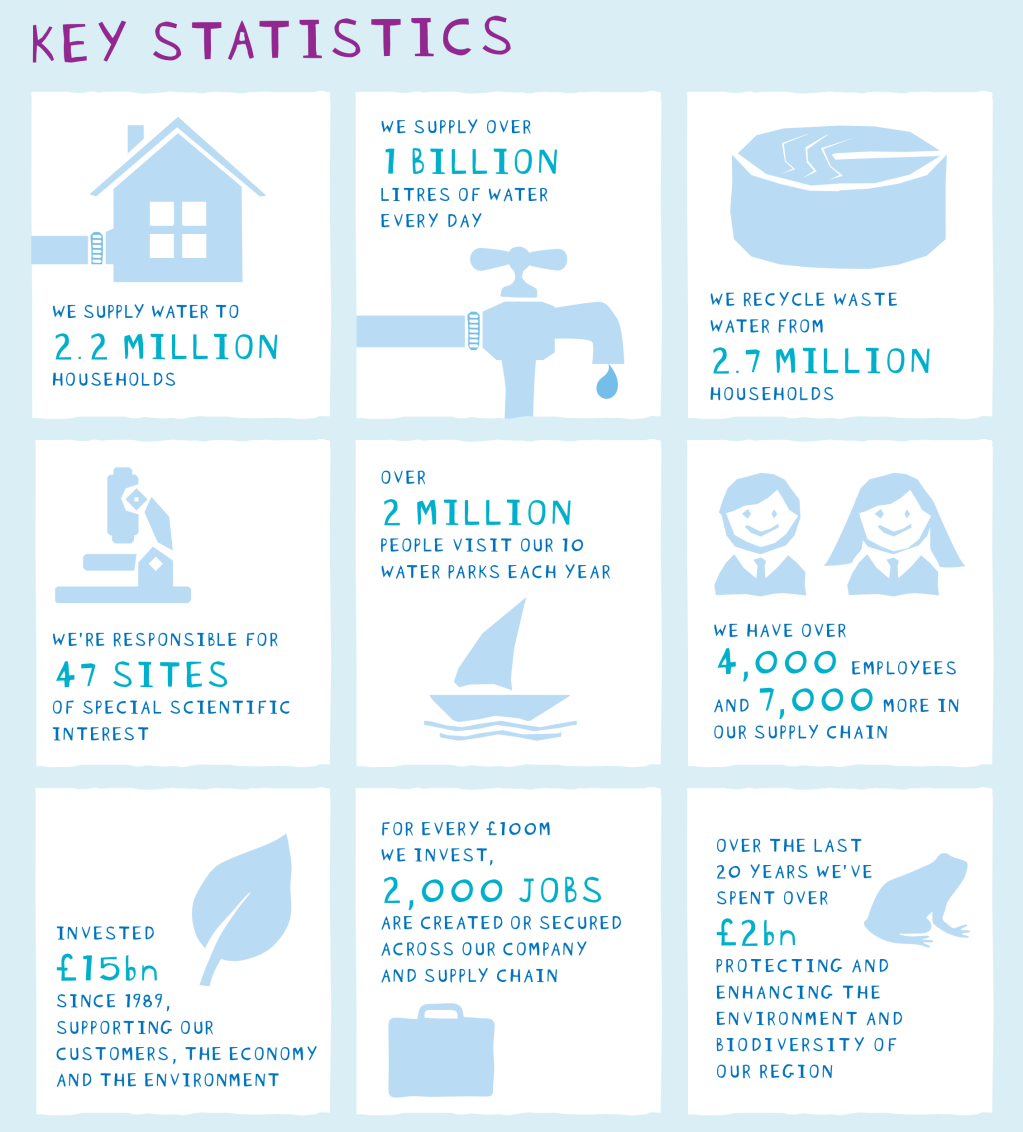 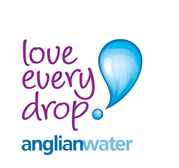 Why? Our vulnerable region
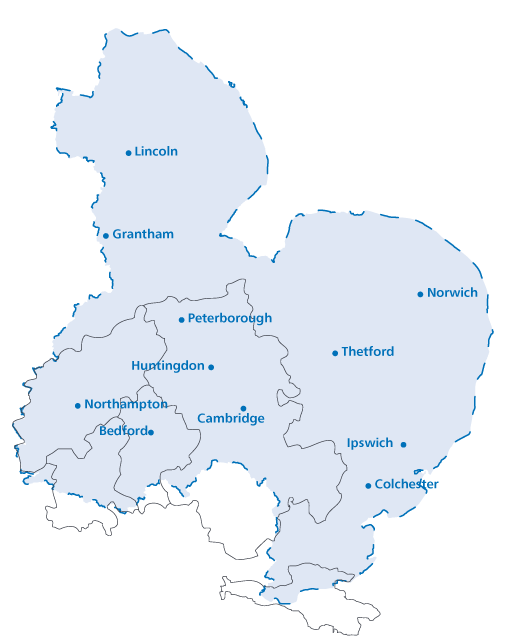 28% of the region is below sea level
demand for water will rise but available water won’t
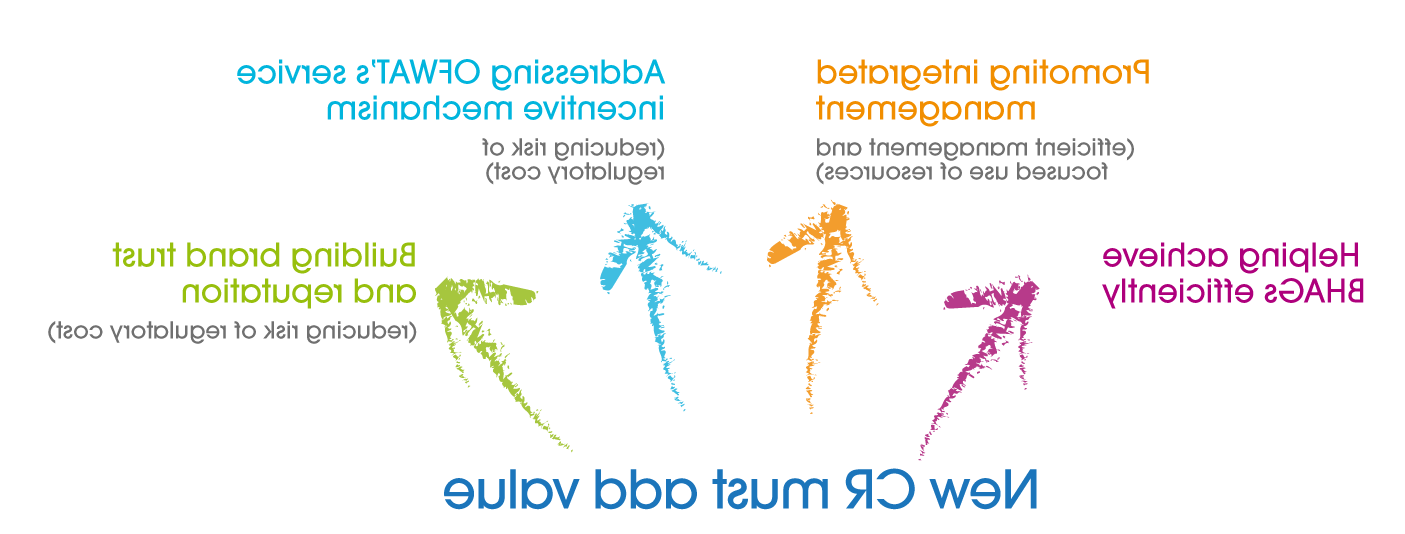 25% of the nation’s cereal crop is grown here in East Anglia and 75% of the nation’s shellfish industry is located on the East Coast
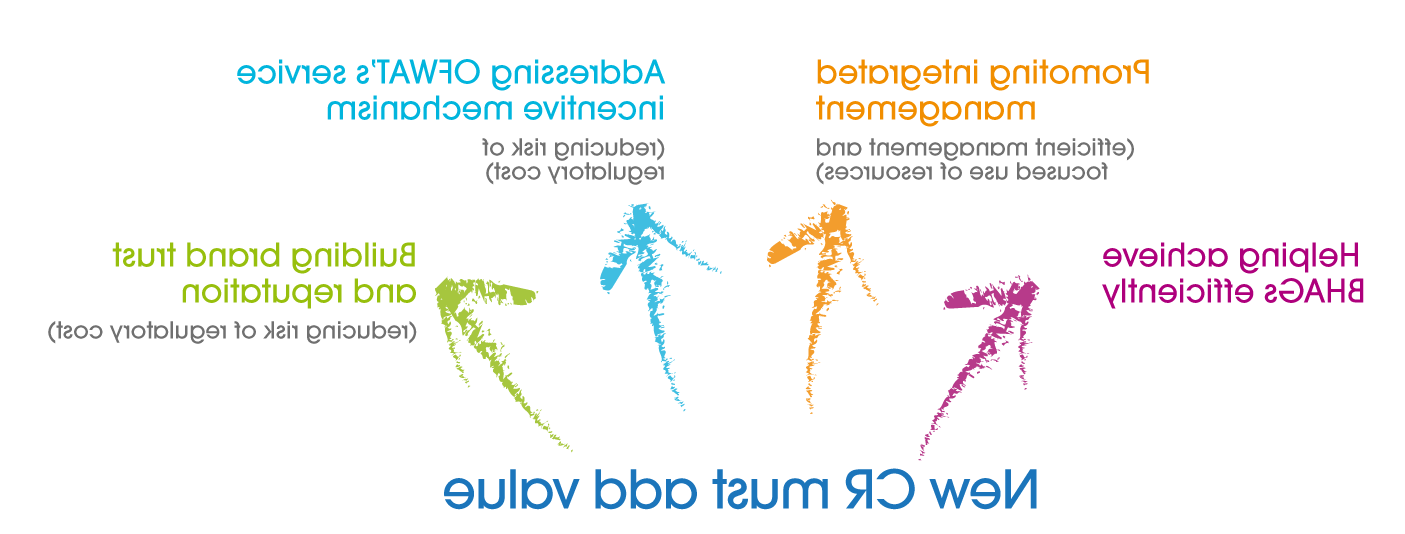 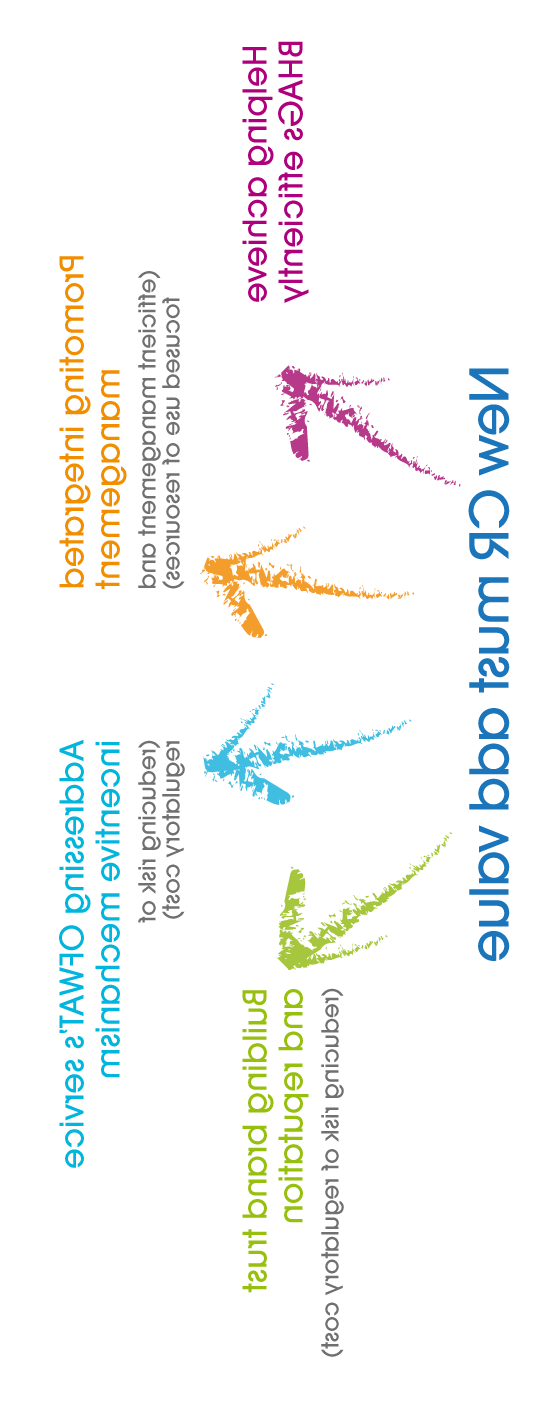 population is expected to rise – around 1m homes to be built in the next 25 years
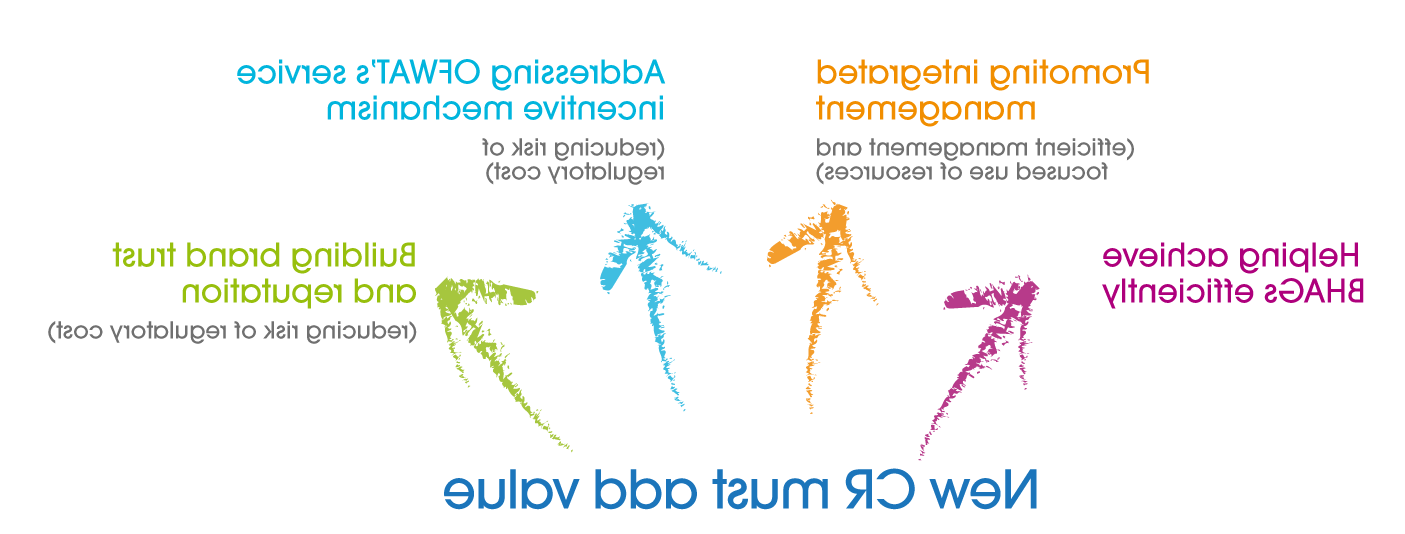 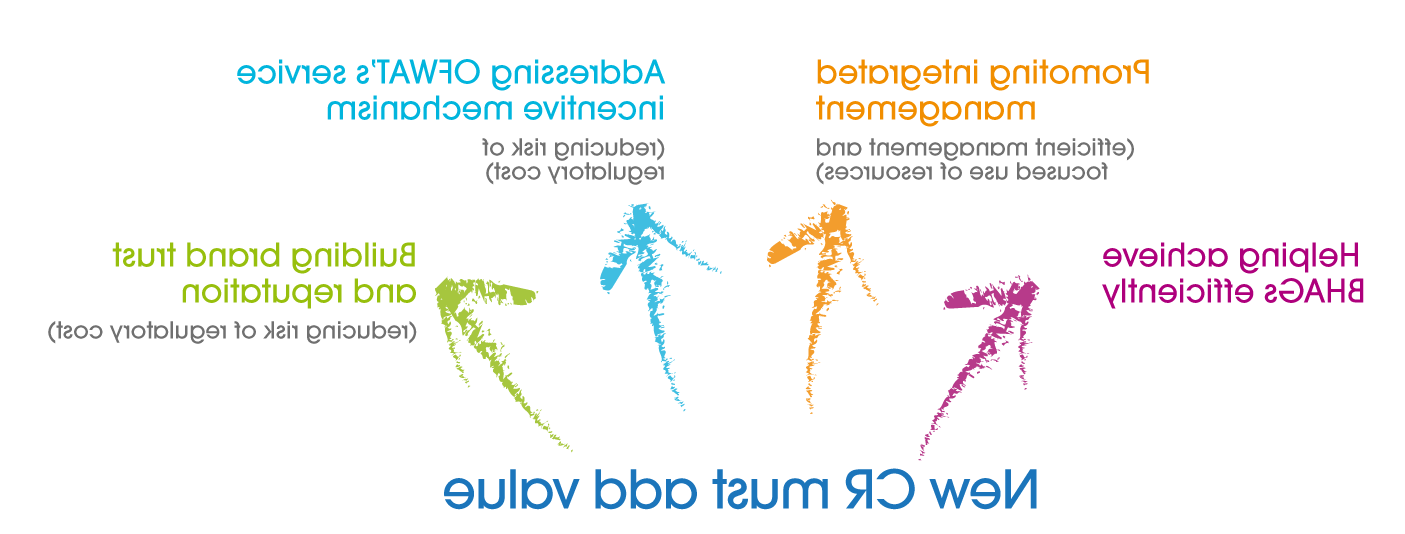 as a low-lying region there is a high use of energy to pump water around the region
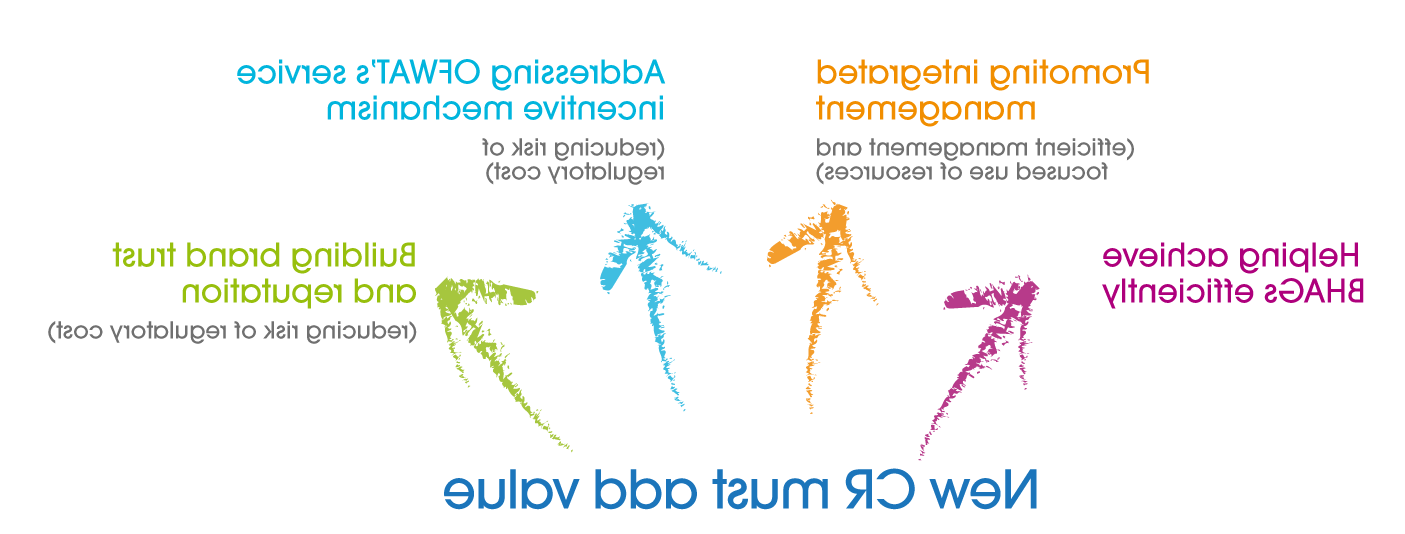 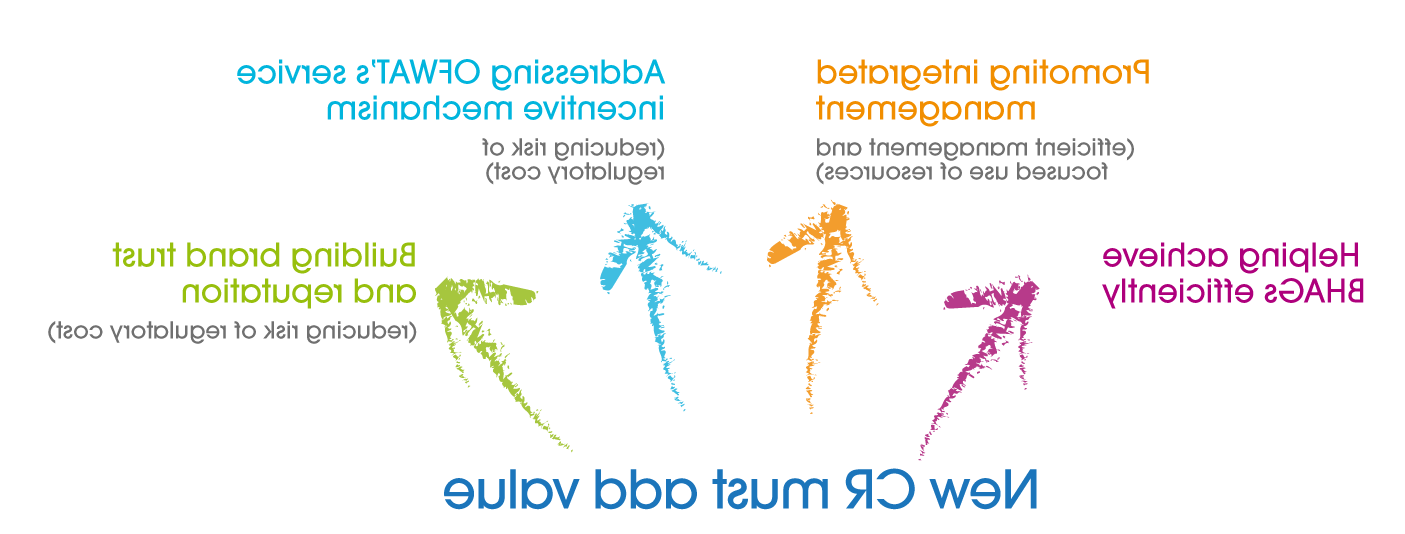 it is the driest region in the UK
Climate change impacts and uncertainty
[Speaker Notes: Our region is vulnerable and subject to some serious challenges.

Use the information on the slides]
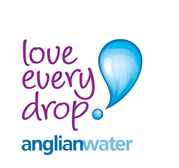 Our Customer outcomes
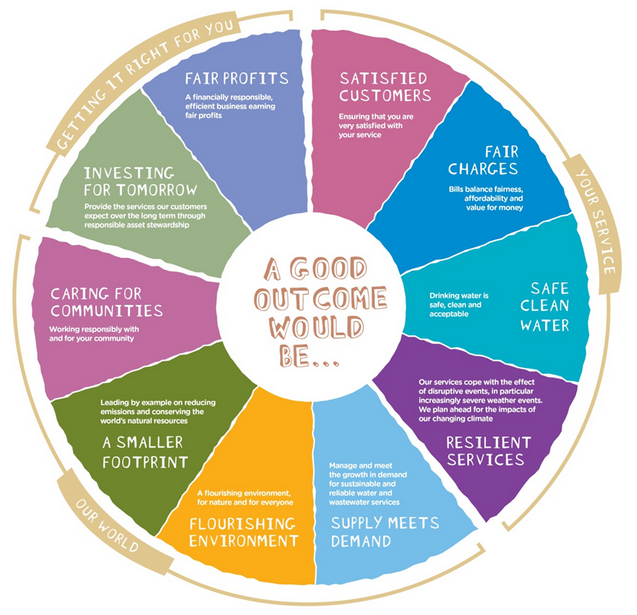 [Speaker Notes: It was through customer consultation as part of AMP6 business planning, that our customers told us what mattered to them. 

You’ll understand by reading those 10 outcomes, that SMART Water networks have a huge part to play in achieving them for our customers.]
Our goals
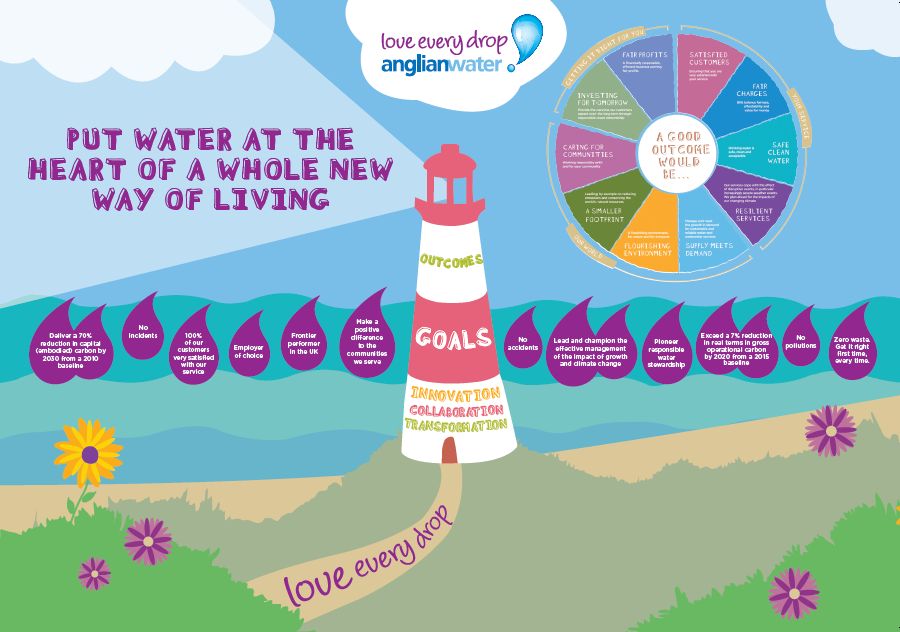 [Speaker Notes: Its because we have such a vulnerable region that we needed to:-


Put Water at the Heart of a Whole New Way of Living 


By understanding what good outcomes for our customers would be, setting stretching goals to deliver those outcomes and finally


Ensure that our strategies, behaviour and delivery demonstrate that we Love Every Drop]
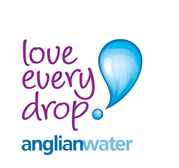 Time to think differently
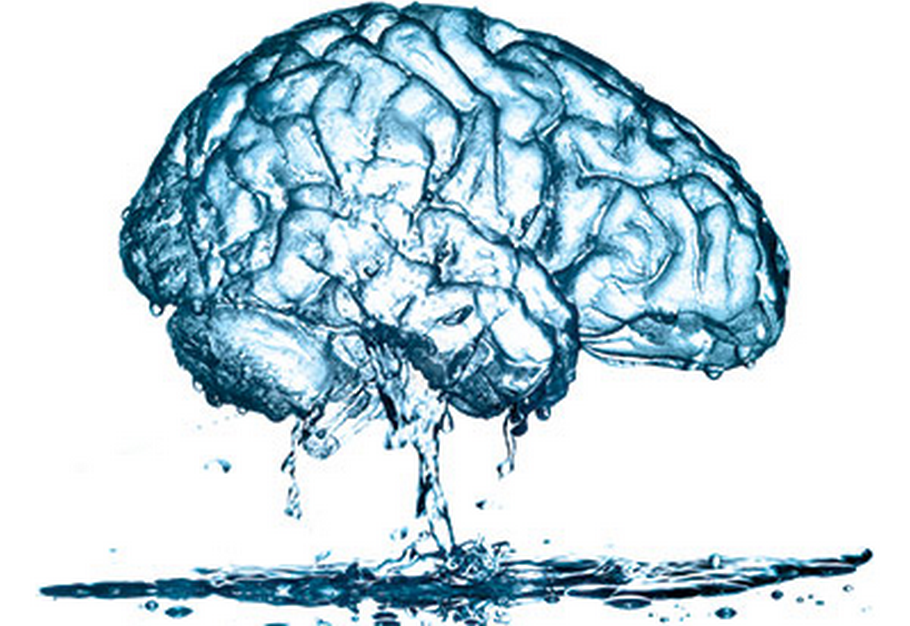 [Speaker Notes: So the scene is set for us to think differently, take a new approach to the way Anglian Water uses its network.]
An Alliance is…
“Alliancing is a form of long term partnering on a project [or programme] in which a financial incentive scheme links the rewards of each other alliance members to agreed overall outcomes”  						European Construction Institute
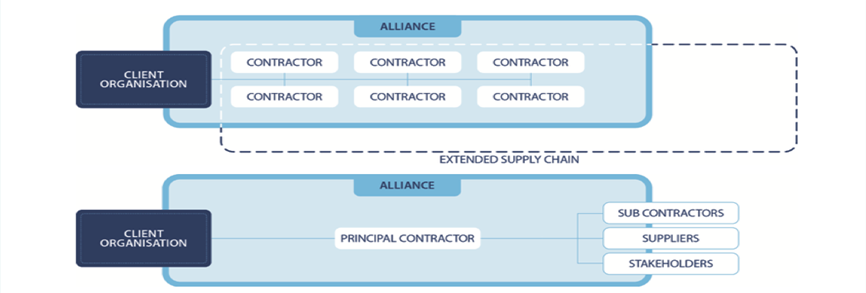 Alliance characteristics
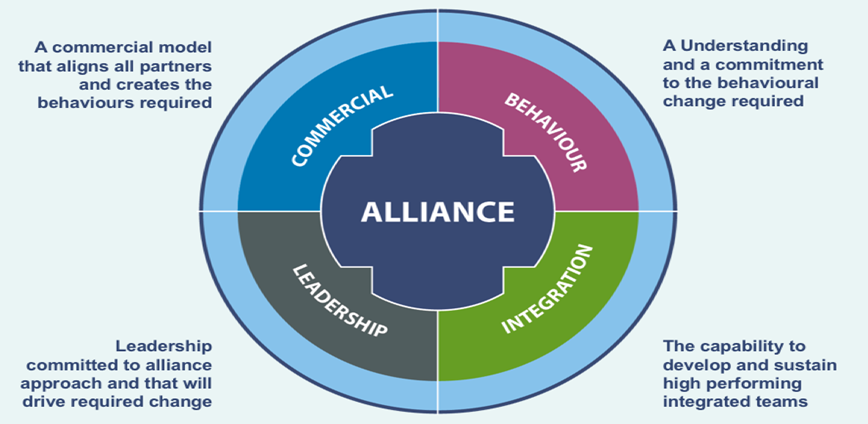 Alliance characteristics
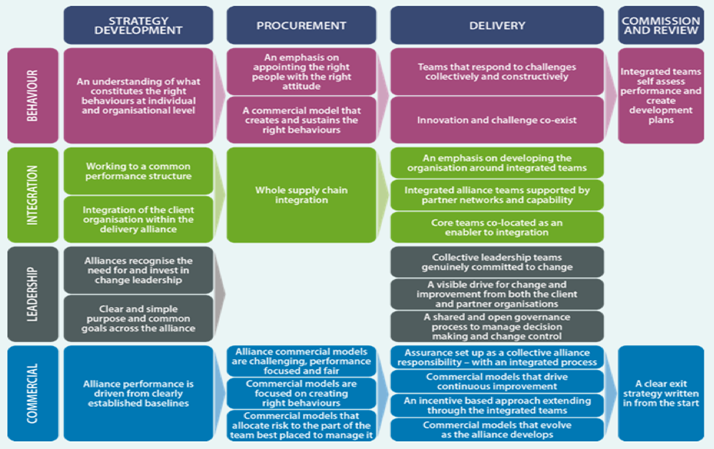 AMP 6 Alliancing Principles
Collaboration
Shared Risk and Rewards
Joint Target Cost including AWS costs
Best for task or outcome
No blame/no dispute culture
Innovation fundamental
Integration
Joint Delivery Team
Best for Task
Co-Location
Relational Contracting
Flexibility
15 years
Commercial
Reward through out-performance
Performance Pool 
Good Faith
Value for money
Open Book
Alignment
Aspire over time to submit joint business plans for Regulator
Six New Alliances, Nineteen Partners - a new way of working together
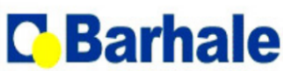 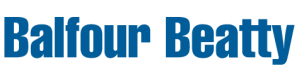 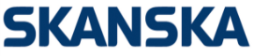 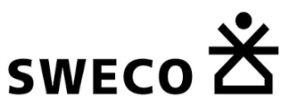 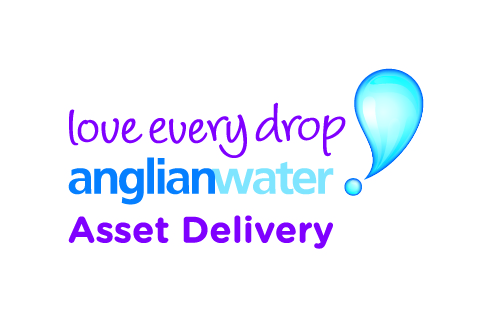 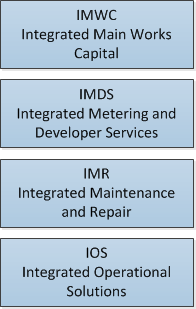 Large civil and electrical engineering projects
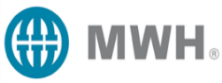 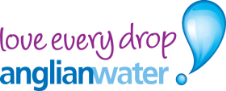 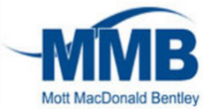 New and replacement Meters & 
new developments
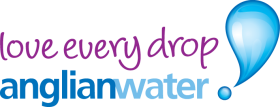 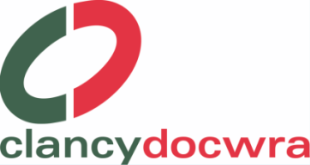 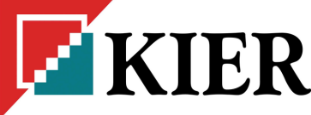 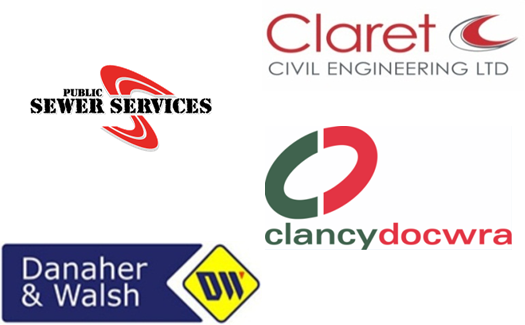 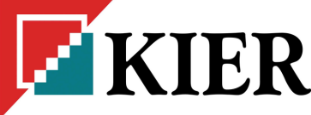 Maintenance and repair of the water and sewerage Network
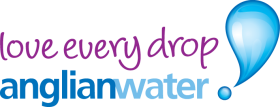 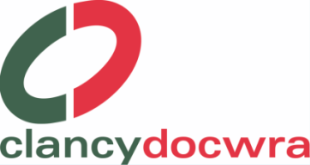 Smaller civil engineering & maintenance projects on above ground assets
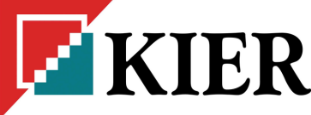 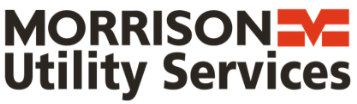 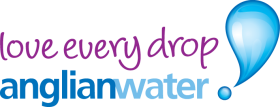 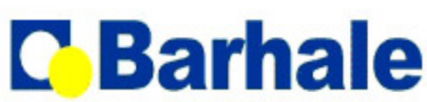 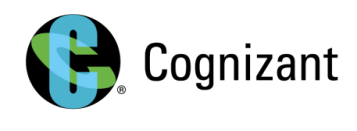 Delivery of Operational Technology, IT Infrastructure, Enterprise Applications and Information programmes
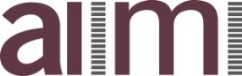 IS Alliances (EWM & EIM)
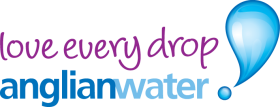 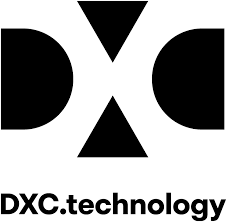 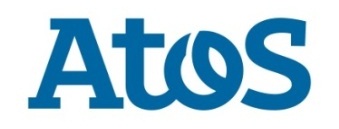 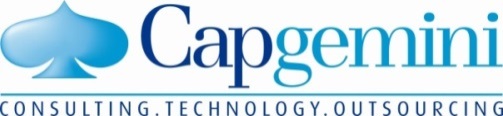 [Speaker Notes: Reminder of four delivery routes. Then intro video.]
Creating Alignment…
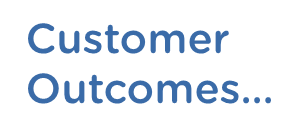 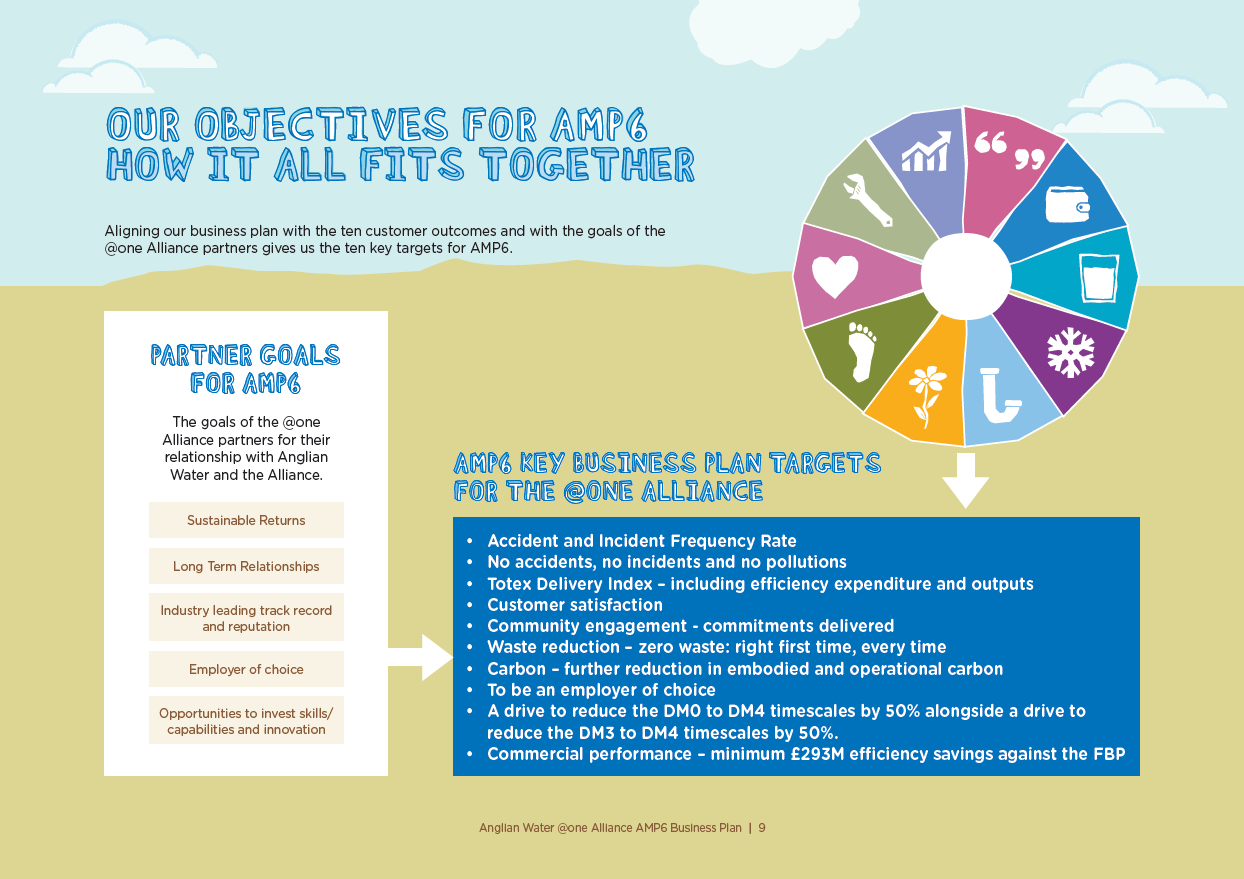 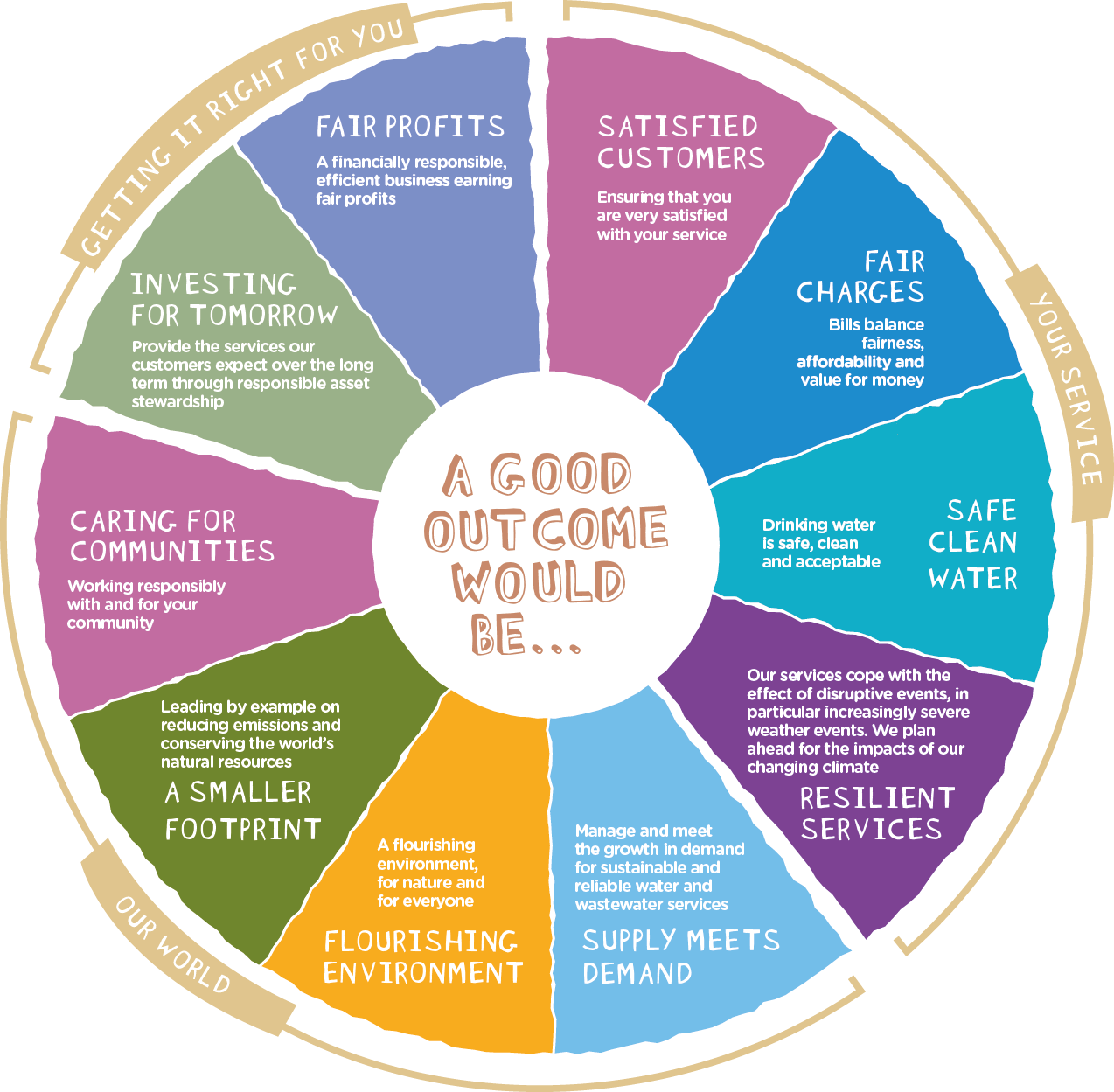 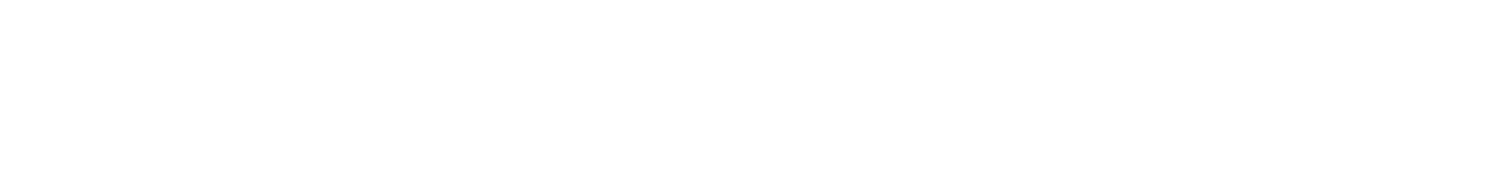 A focus on the right behaviours…
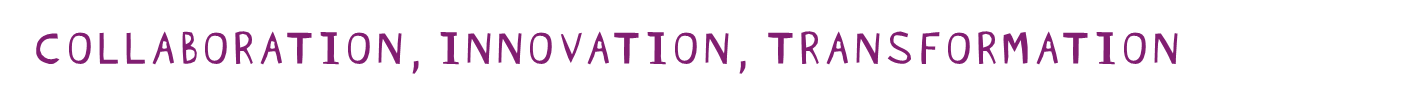 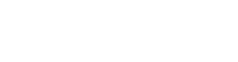 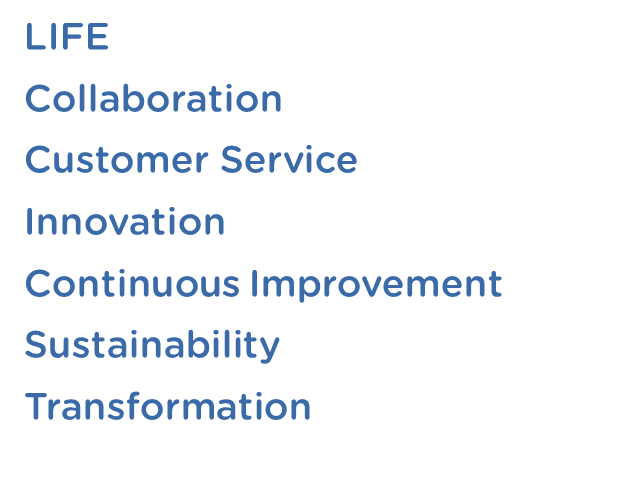 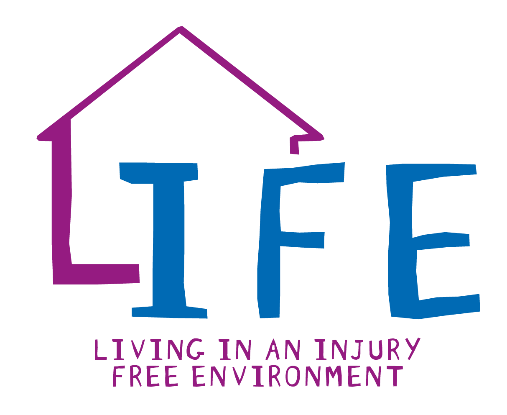 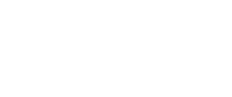 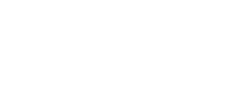 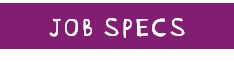 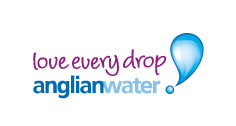 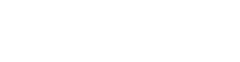 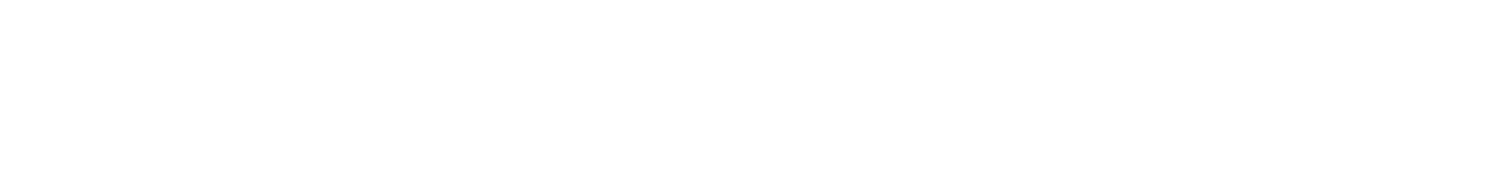 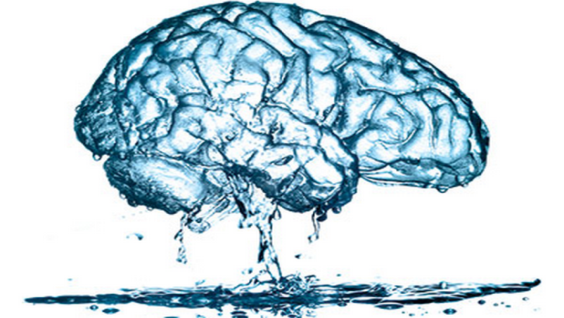 A smarter way of thinking
Strong Leadership and Belief
Letting go for the good of the Alliance 
Develop a culture of continuous improvement
Building trust is fundamental to success
Collaborating with partners and suppliers to match problems with solutions
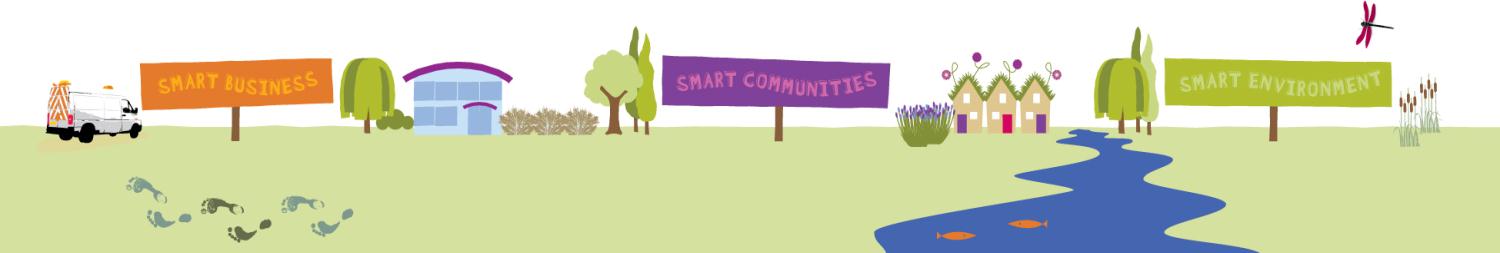 Key Challenges…
Requires different approach to procurement
Collaboration:
Not the easy option
Requires mutual dependency
Requires organisations and leaders who can:
Work differently
Manage change
Create teams
Combines strategic and project relationships
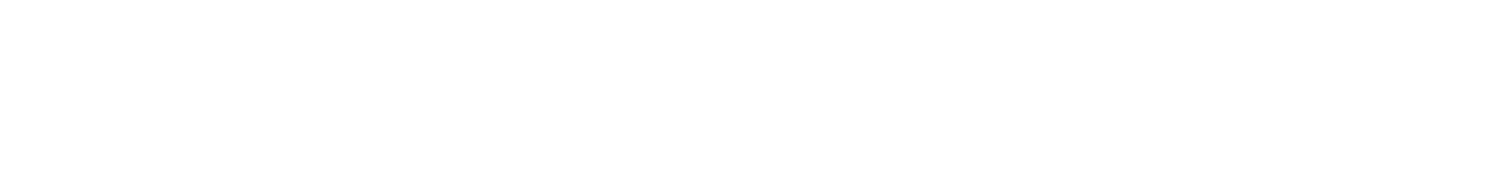 Key Benefits of Alliancing
collaborative teams; sharing best practice

- enables earlier partner involvement 
- provides access to multiple partner capability
- open relationships, providing transparency and visibility (360 degree)
- significantly reduced interface and transaction costs

15 year framework enables;

Long Term investment in people
Flexible and evolving approach based on Client needs
Continued alignment of objectives and performance incentives
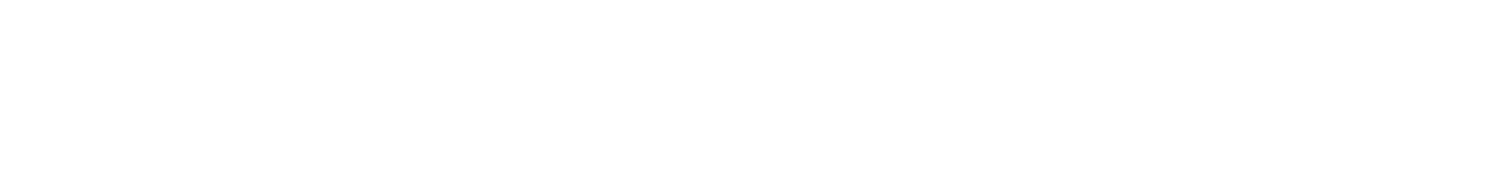 Collaborating for a better outcome
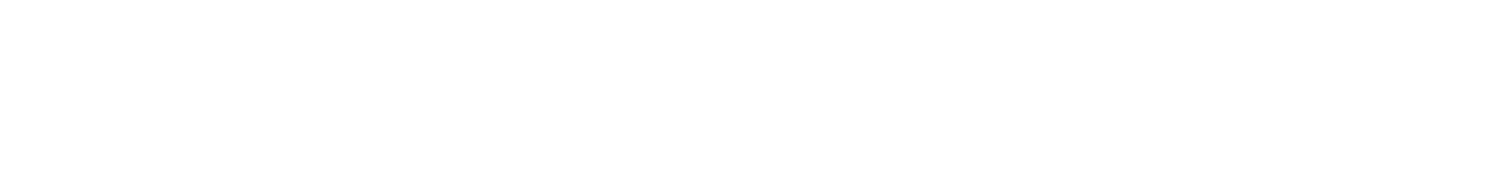 [Speaker Notes: Penguins – 1min 22]
Thank you for Listening
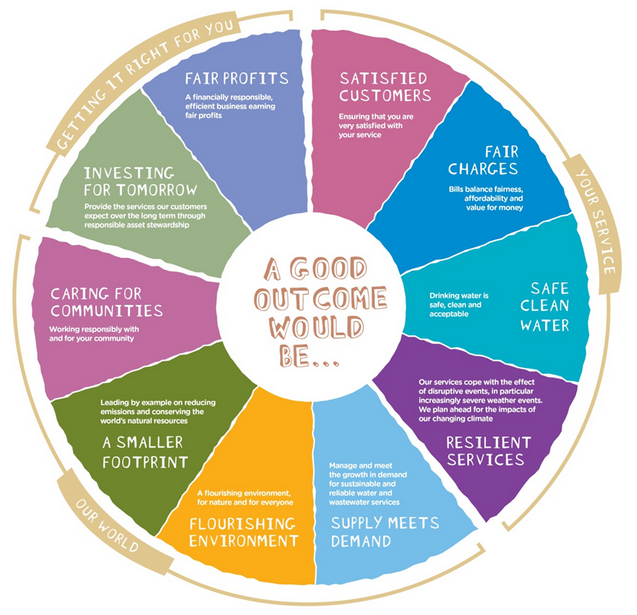 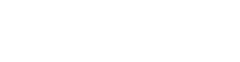 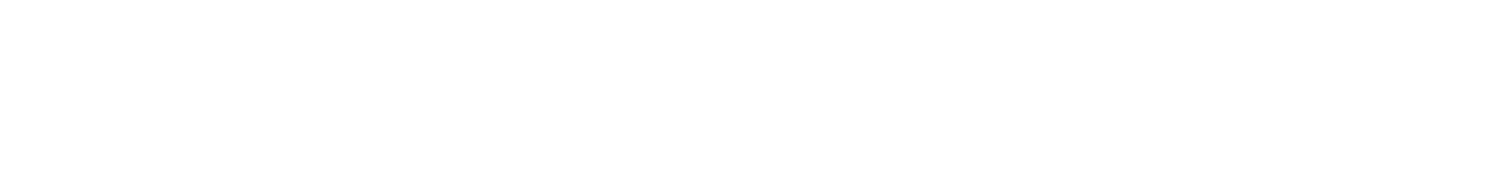